Kein Hunger
Als Nachhaltigkeitsziel betrachtet
Inhaltsverzeichnis
Was ist Hunger überhaupt 
Worum geht es in diesem Nachhaltigkeitsziel 
(Un-)Gerechtigkeit im Bezug auf Hunger
Lösungsvorschläge 
Quellen
Was ist Hunger überhaupt
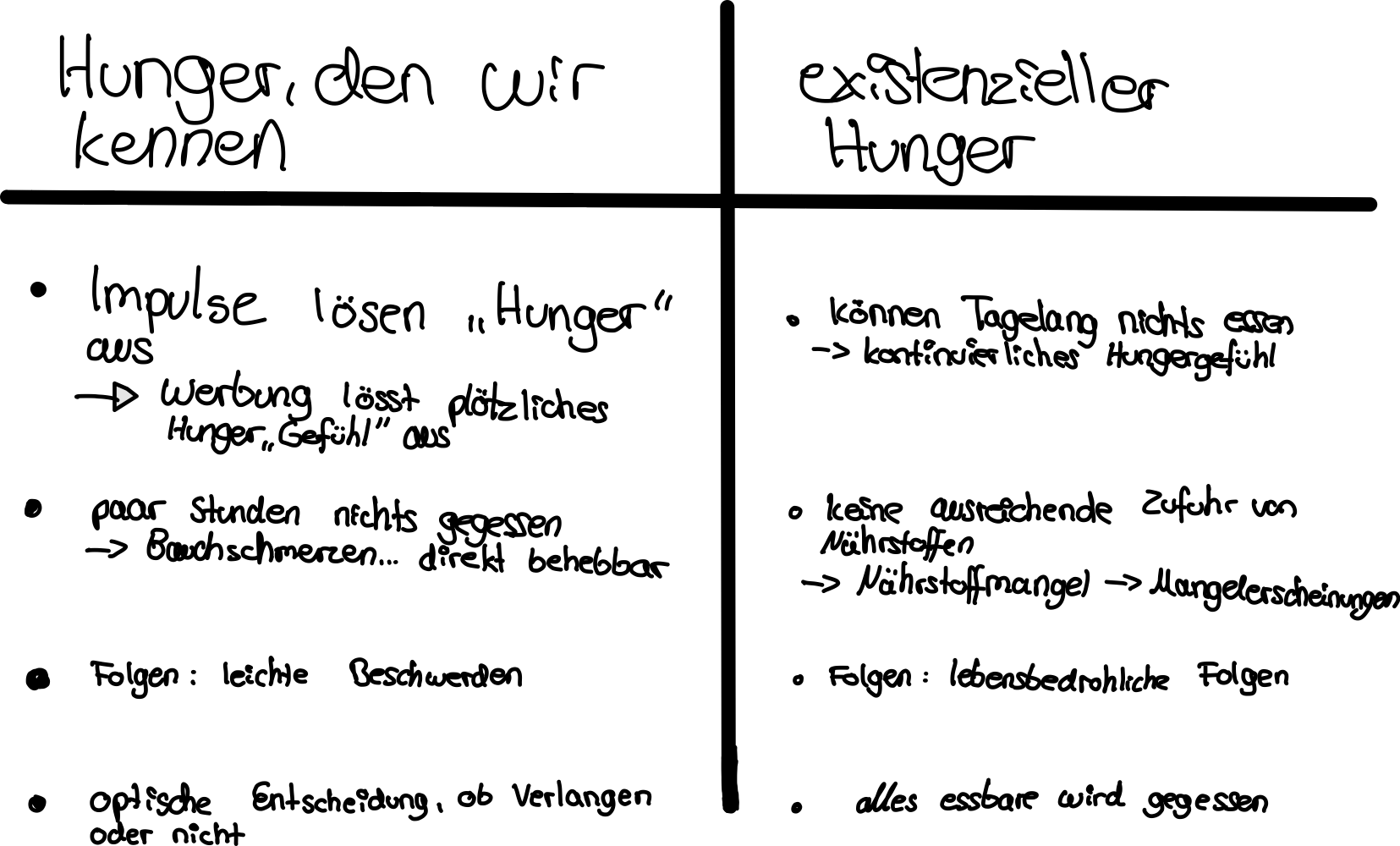 Definition:
-Verlangen nach Nahrung
-unterschiedliches Auftreten 
-Hunger in wohlhabenden Ländern ≠ Hunger in Entwicklungsländern
Worum geht es in diesem Ziel?
Das Ziel besagt die Bekämpfung von Hunger. Dafür sollen unter anderem sichere nährstoffreiche Nahrungsmittel ganzjährig zur Verfügung stehen. Um den Hunger nachhaltig bekämpfen zu können, muss für die Erhaltung der Ökosysteme und Syteme der Nahrungsmittelproduktion gesorgt werden.
Gerechtigkeit im Bezug auf Hunger
Gerechtigkeit als Fairness: Essen im Überfluss ist nicht fair, weil andere es nicht haben und man es gerecht verteilen könnte
Chancen von Entwicklungsländern hängen von anderen Lädern ab
Chancengleichheit ist nicht gegeben
Verschwenderischer Konsum ist nicht fair, da andere an Hunger leiden.
Lösungsvorschläge
Änderung des kapitalistischen Systems
Konsum(wahn) einschränken/überdenken
Nachhaltige Produktionssysteme
Quellen
Wikipedia 
Pixabay
globaleslernen.de